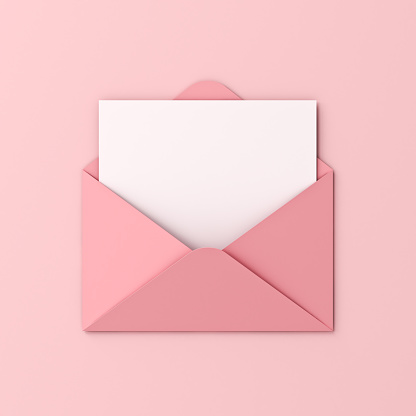 بريد الأسئلة
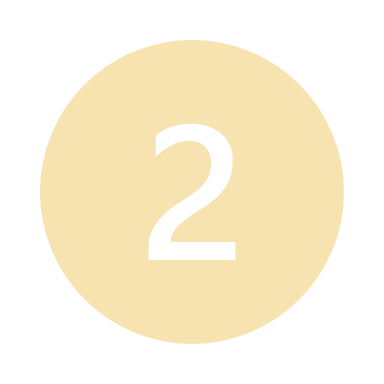 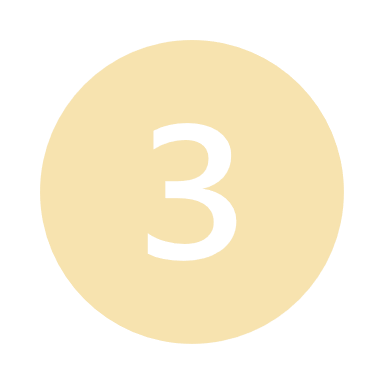 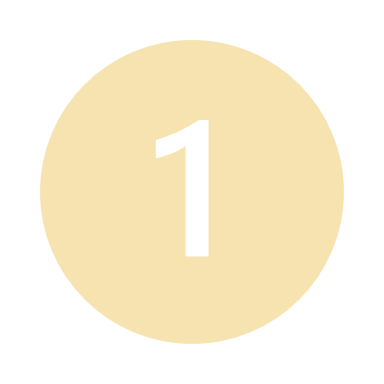 السؤال الثاني
السؤال الأول
السؤال الثالث
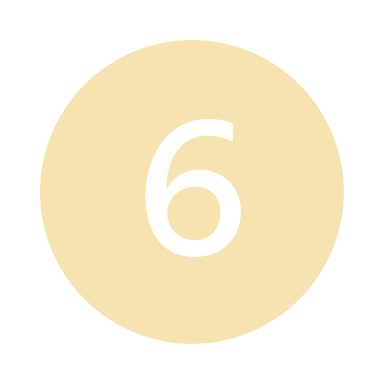 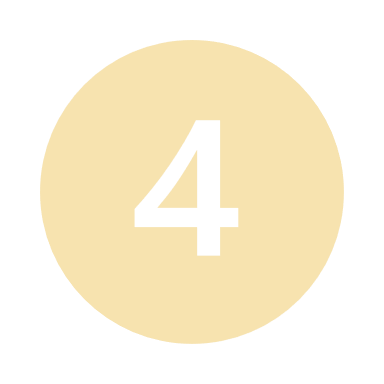 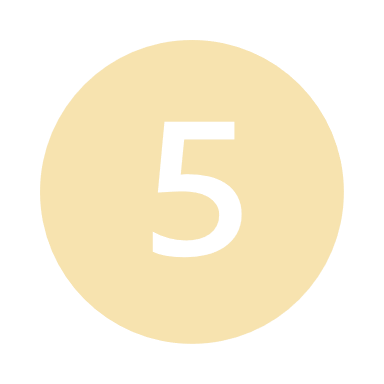 السؤال الخامس
السؤال السادس
السؤال الرابع
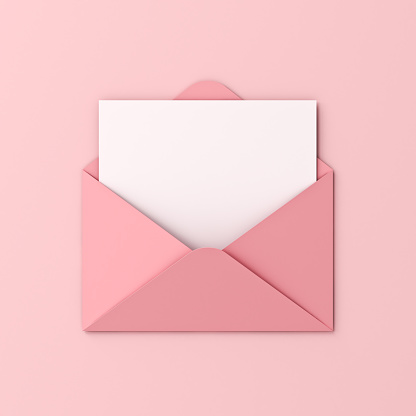 بريد الأسئلة
السؤال الأول

أكتب السؤال هنا
إجابة خطأ
إجابة صح
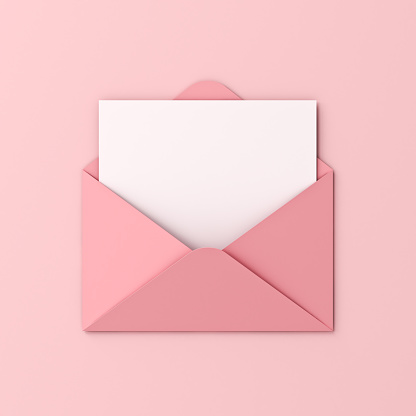 بريد الأسئلة
السؤال الثاني

أكتب السؤال هنا
إجابة صح
إجابة خطأ
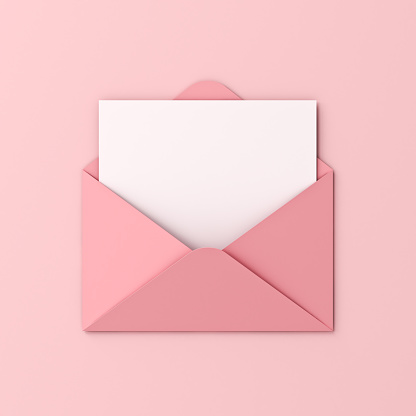 بريد الأسئلة
السؤال الثالث

أكتب السؤال هنا
إجابة خطأ
إجابة صح
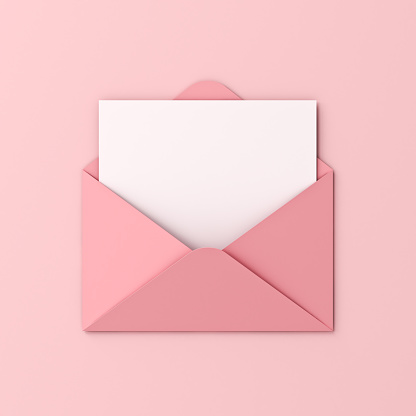 بريد الأسئلة
السؤال الرابع

أكتب السؤال هنا
الجواب
الجواب
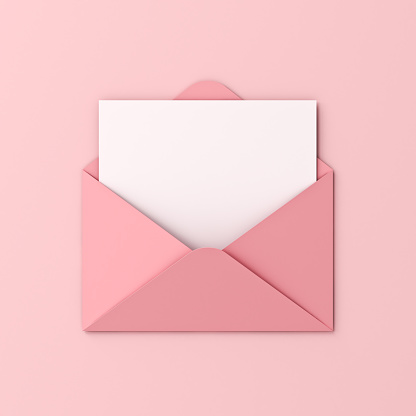 بريد الأسئلة
السؤال الخامس

أكتب السؤال هنا
الجواب
الجواب
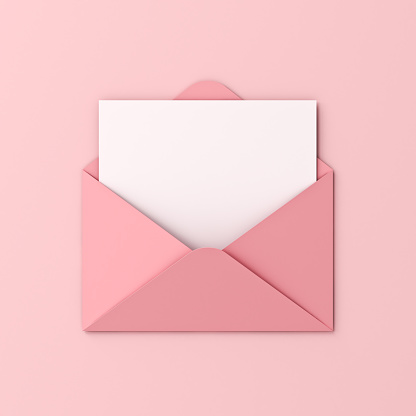 بريد الأسئلة
السؤال السادس

أكتب السؤال هنا
الجواب
الجواب